Урокпрофессионально-трудового обучения (швейное дело)8б класс
КОУ «Тарская школа-интернат»Учитель ПТО Хисматулина З.М.
Изделие: прямая блузка
Тема урока: 
   «Снятие мерок для блузки, 
    их запись».
Цель:учиться снимать и записывать мерки для прямой блузки.
Мерки – это основные размеры фигуры человека, полученные путем ее измерения
Мерки для блузки
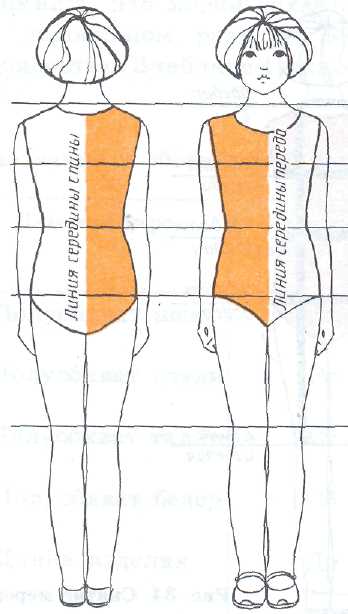 Линия середины фигуры человека.
Правила снятия мерок.
1. Завязать на талии пояс (шнурок, резинку).
2. При снятии мерок стоять прямо, опустив    руки.
3. Сантиметровую ленту нельзя натягивать или ослаблять.
164-88-92
164 - рост
88 – обхват груди II
92 – обхват бёдер
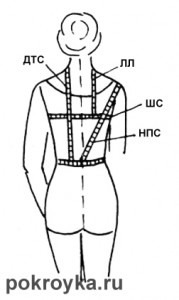 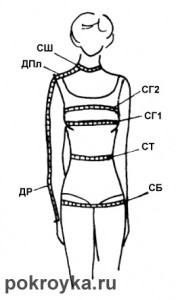 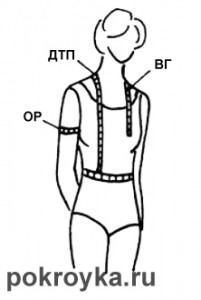 Спасибо за внимание и уважение!
Список использованной литературы
1. Мозговая Г.Г., Картушина Г.Б. Швейное дело: учебник для 8 класса специальных (коррекционных) образовательных учреждений VIII вида – М.: Просвещение, 2006.
2. Программы специальной (коррекционной) образовательной школы VIII вида: 5-9 кл.: в 2 сб. / Под редакцией В.В. Воронковой.- М.: Гуманит. изд. центр ВЛАДОС, 2011. – Сб.2